PARBOR
AN EFFICIENT SYSTEM-LEVEL TECHNIQUE TO DETECT DATA-DEPENDENT FAILURES IN DRAM
Samira Khan
Donghyuk Lee
Onur Mutlu
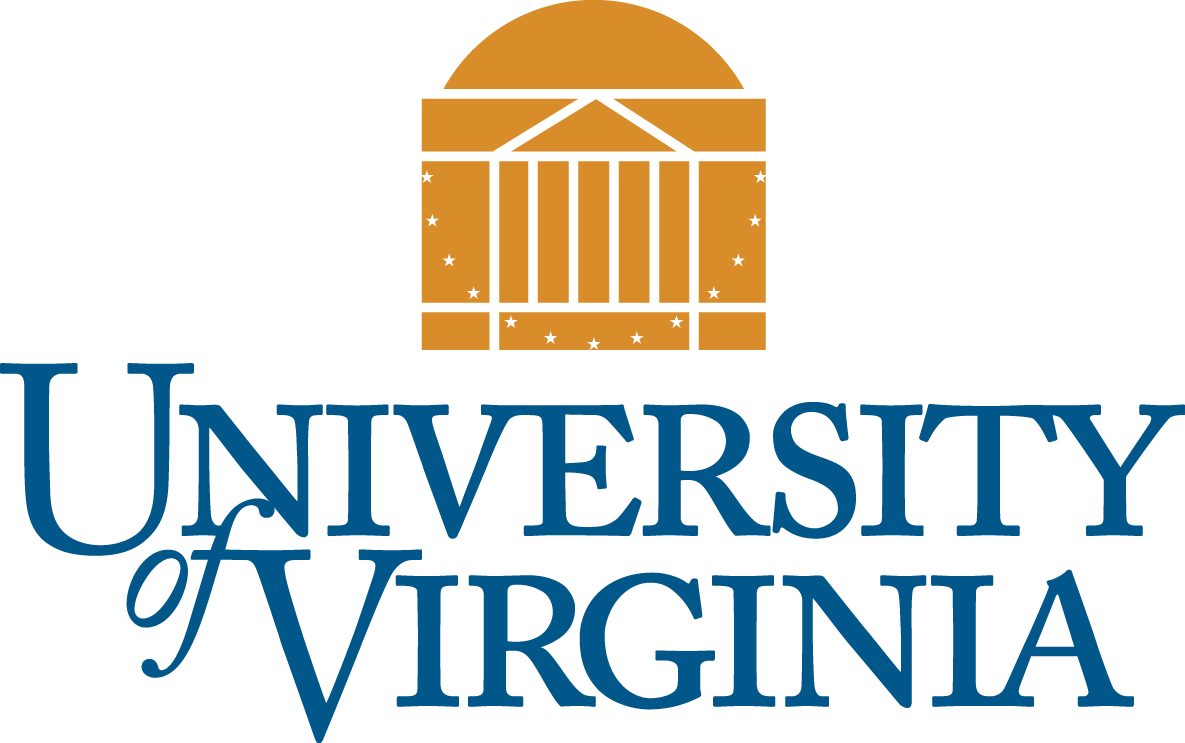 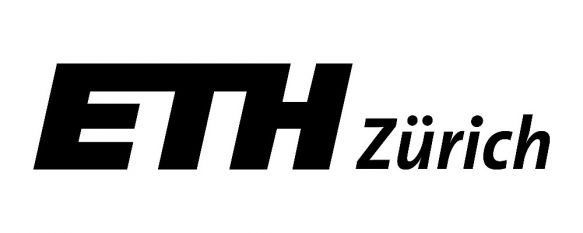 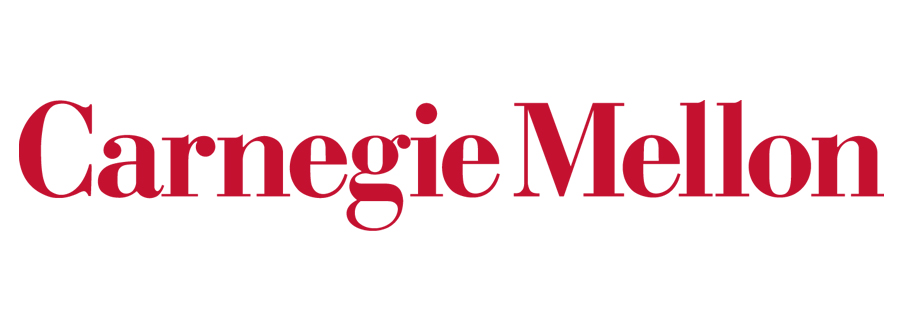 MEMORY IN TODAY’S SYSTEM
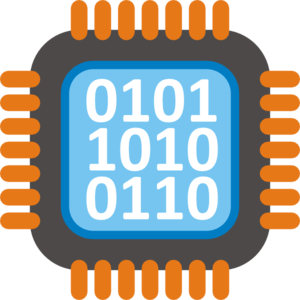 Processor
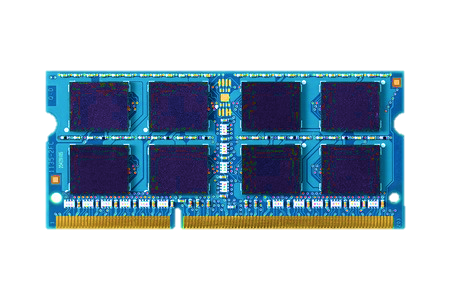 Memory
DRAM
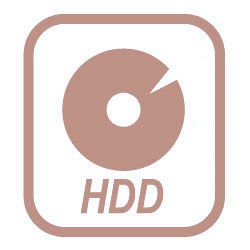 Storage
DRAM is a critical for performance
2
MAIN MEMORY CAPACITY
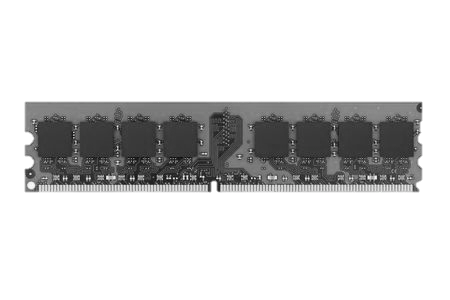 Gigabytes of DRAM
Increasing demand for high capacity
1. More cores
2. Data-intensive applications
How did we get more capacity?
3
DRAM SCALING
Technology
Scaling
DRAM Cells
DRAM Cells
DRAM scaling enabled high capacity
4
DRAM SCALING TREND
Scaling places cells in close proximity,
increasing cell-to-cell interference
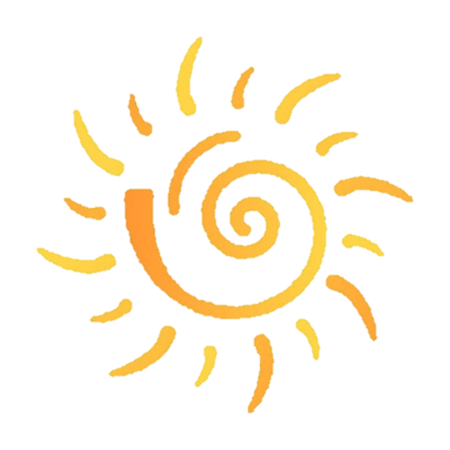 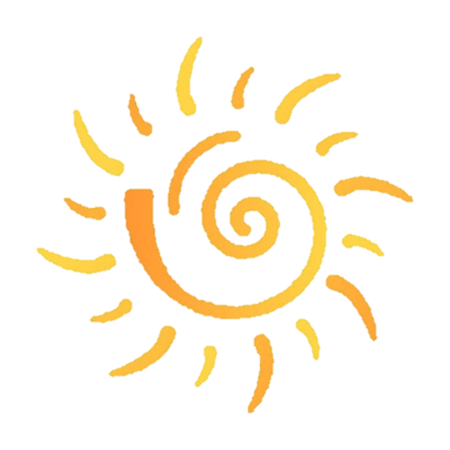 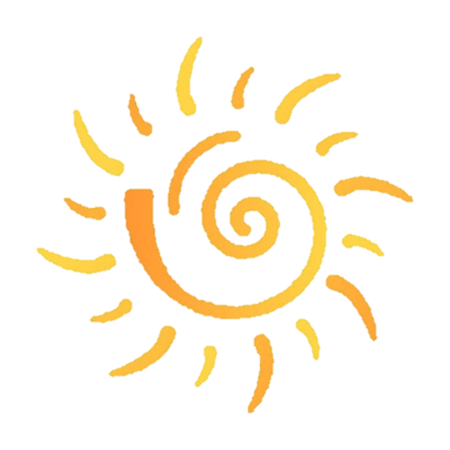 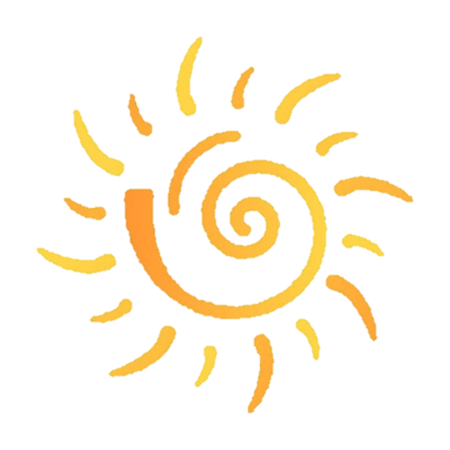 Technology
Scaling
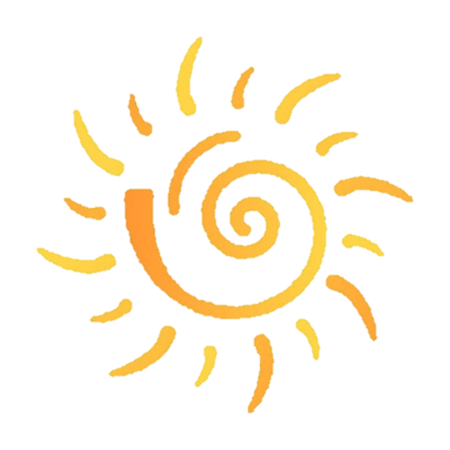 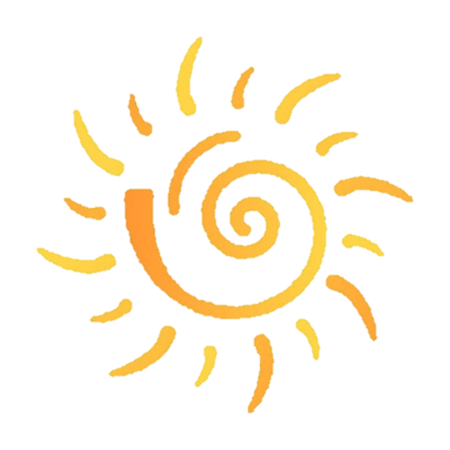 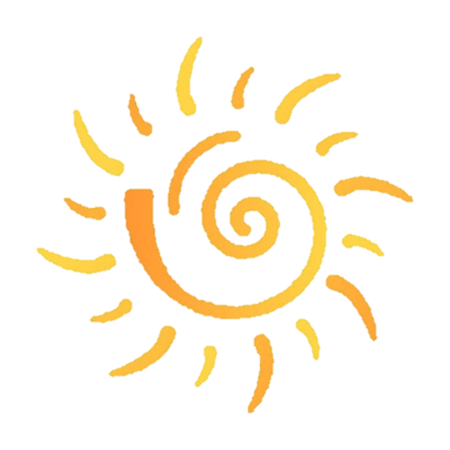 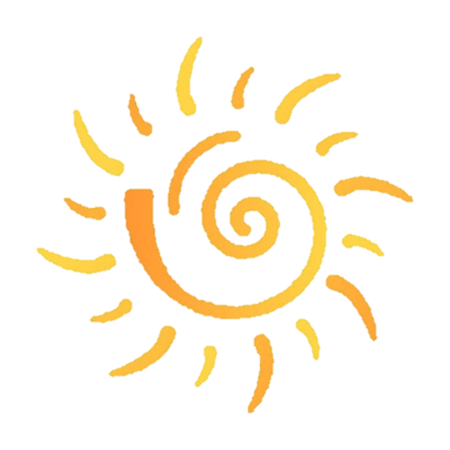 DRAM Cells
DRAM Cells
More interference results in 
more failures
5
How can we enable DRAM scaling 
without sacrificing reliability?
6
SYSTEM-LEVEL DETECTION AND MITIGATION
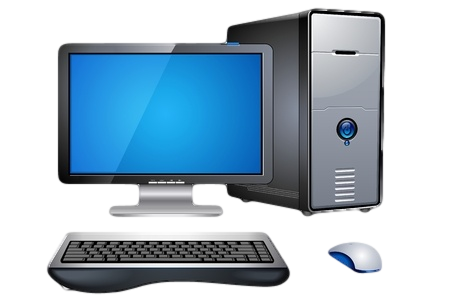 Manufacturers can make cells smaller
without mitigating all failures
Detect
and 
Mitigate
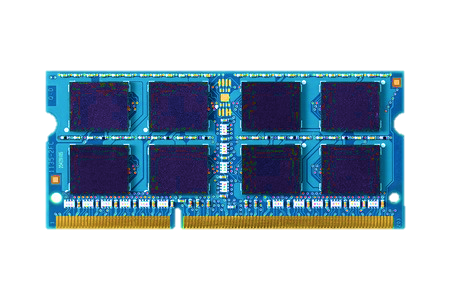 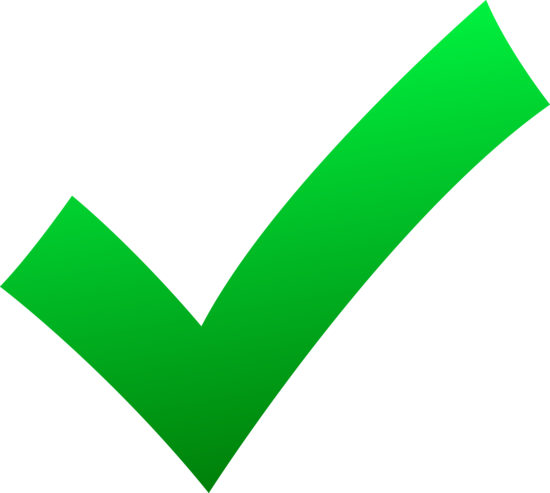 Unreliable
DRAM Cells
Reliable System
Detect and mitigate failures after 
the system has become operational
7
SYSTEM-LEVEL DETECTION AND MITIGATION
Enables scalability [SIGMETRICS’14, DSN’14, DSN’15]
Lets vendors manufacture smaller, unreliable cells

Improves reliability [ISCA’13, ISCA’14, DSN’14, DSN’15]
Can detect failures that escape the manufacturing tests

Improves latency [HPCA’15, HPCA’16, SIGMETRICS’16]
Reduces latency for cells that do not fail at lower latency

Enables refresh optimizations [ASPLOS’11, ISCA’12, DSN’15]
Reduces refresh operations by using low refresh rate for robust cells
8
CHALLENGE
System-level detection and mitigation
faces a major challenge due to 
a specific type of failure:

DATA-DEPENDENT FAILURES
9
DATA-DEPENDENT FAILURES
Data-dependent failure is a major type 
of cell-to-cell interference failure
0
0
0
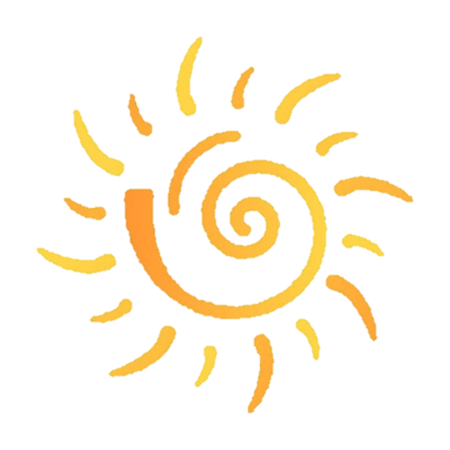 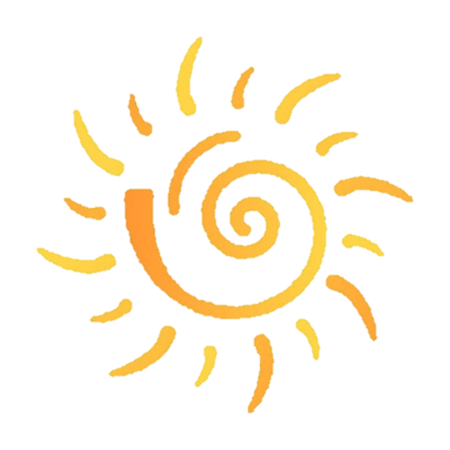 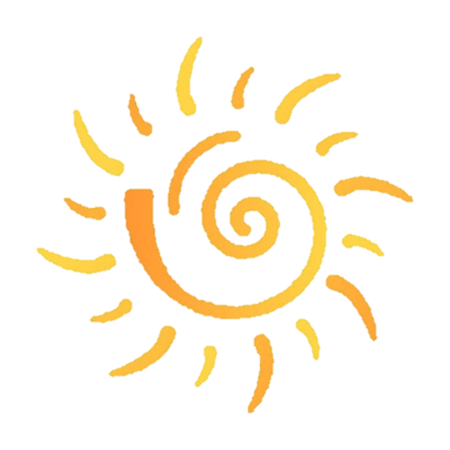 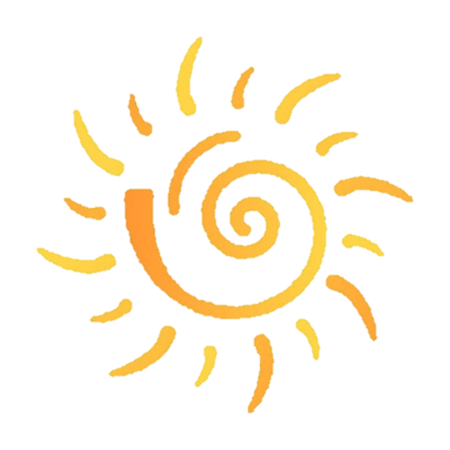 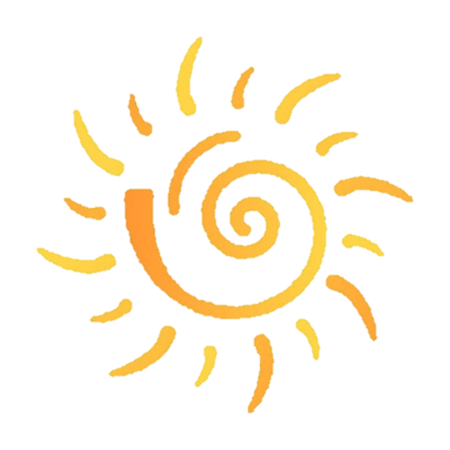 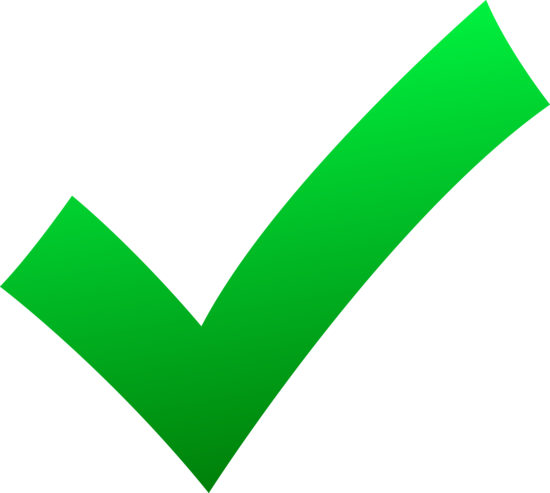 NO 
FAILURE
FAILURE
INTERFERENCE
1
1
Some cells can fail depending on the 
data stored in neighboring cells
10
JSSC’88, MDTD’02
[Speaker Notes: Y. Nakagome, …  Kiyoo Itoh, The Impact of Data-Line Interference Noise on DRAM Scaling, IJSSC’88
M. Redeker, B. F. Cockburn, and D. G. Elliott. An investigation into crosstalk noise in DRAM structures. MTDT, 2002 (Memory Technology, Design and Testing)
J. Liu et al. An experimental study of data retention behavior in modern DRAM devices: Implications for retention time profiling mechanisms, ISCA 2012]
CHALLENGE IN DETECTING DATA-DEPENDENT FAILURES
Detect failures by writing specific patterns 
in the neighboring cell addresses
L
0
0
0
LINEAR
ADDRESS
X-1
X
X+1
0
R
0
0
D
1
1
1
SCRAMBLED
ADDRESS
X-1
X-4
X
X+2
X+1
PROBLEM: Scrambled address is not
visible to system (e.g. memory controller)
11
CAN WE DETERMINE THE LOCATION OF PHYSICALLY ADJACENT CELLS?
L
NAÏVE SOLUTION
For a given failure X, 
test every combination of two bit addresses in the row
R
D
O(n2)
8192*8192 tests, 49 days for a row with 8K cells
SCRAMBLED
ADDRESS
X-?
X
X+?
Not feasible in a real system
12
OUR APPROACH: PARBOR
Goal: 
A fast and efficient way to determine the locations of neighboring cells
13
PARBOR: Summary
A new technique to determine 
the locations of neighboring DRAM cells
Reduces test time using two key ideas:

Exploits heterogeneity in cell interference to reduce test time by detecting only one neighbor 

Exploits DRAM regularity and parallelism to detect all neighbor locations by running parallel tests in multiple rows
Detects neighboring locations 
within 60-99 tests in 144 real DRAM chips, 
a 745,654X reduction compared to naïve tests
14
OUTLINE
Data-Dependent Failures
Challenges in System-Level Detection
Our Mechanism: PARBOR
Experimental Results from Real Chips
Use Cases
15
A DRAM CELL
Transistor
Capacitor
Bitline
Bitline
Contact
Capacitor
Transistor
VERTICAL CROSS SECTION
LOGICAL VIEW
A DRAM cell
16
DATA-DEPENDENT FAILURES
0
1
0
Coupled Cells
Indirect path
Indirect path
Failures depend on the data content 
in neighboring cells
17
[Speaker Notes: Due to coupling effect in DRAM, neighboring cells provide an indirect path that can interfere with the charge stored in cells. AS a result cells can fail  based on the content in the neighboring cells. 


For example, here when the neighboring cells are storing 010, the middle cell can lose charge due to coupling between cells and can result in a failure.]
DETECTING DATA-DEPENDENT FAILURES
L
0
X-1
X
X+1
R
0
D
1
To test cell at address X, write 1 at address X and 0s at address X+1 and X-1
Need to write specific data patterns 
in neighboring addresses
18
OUTLINE
Data-Dependent Failures
Challenges in System-Level Detection
Our Mechanism: PARBOR
Experimental Results from Real Chips
Use Cases
19
CHALLENGE: SCRAMBLED ADDRESS SPACE
SCRAMBLED
ADDRESS
X-1
X-4
X
X+2
X+1
0
0
0
0
0
0
1
1
1
SCRAMBLED
ADDRESS
X-?
X
X+?
Scrambled address not visible to system
Cannot detect failures without the address mapping information
20
CHALLENGE: SCRAMBLED ADDRESS SPACE
Vendor A
SCRAMBLED
ADDRESS
X-4
X
X+2
0
0
0
0
0
0
1
1
1
Vendor B
SCRAMBLED
ADDRESS
X-2
X
X+5
Different for each generation and vendor
Need a dynamic way to detect address mapping information in the system
21
NAIVE SOLUTION
Determine the location of neighboring cells
NAÏVE SOLUTION: O(n2)
For a given failure X, test every combination of two bit addresses in the row
Address bits: (0, 0), (0, 1), … (X-1, X), (X, X+1) ... (n-1, n)
For vendor A
X will fail only when X-4, X+2 tested
L
R
D
SCRAMBLED
ADDRESS
X-?
X
X+?
8192*8192 tests, 49 days for a row with 8K cells
Not feasible in a real system
22
GOAL
A fast and efficient way 
to determine 
the locations of neighboring cells
23
OUTLINE
Data-Dependent Failures
Challenges in System-Level Detection
Our Mechanism: PARBOR
Experimental Results from Real Chips
Use Cases
24
PARBOR: KEY OBSERVATIONS
Reduces test time based on two key observations:
Key observation 1:
Data-dependent failures depend on the heterogeneity in coupled cells
Some cells are strongly coupled and fail based on the data content in just one neighbor
Reduce test time by detecting only one neighbor

CHALLENGE: Detecting failures with only one neighbor information cannot find all failures
25
PARBOR: KEY OBSERVATIONS
Reduces test time based on two key observations:
Key observation 2:
DRAM exhibits regularity and parallelism
Neighbors are located at the same distance in different rows of DRAM
Detect all neighbor locations by running parallel tests in multiple rows
26
KEY OBSERVATION 1:STRONGLY VS. WEAKLY COUPLED CELLS
STRONGLY COUPLED CELL
Fails even if only one neighbor’s data changes
WEAKLY COUPLED CELL
Fails if both neighbors’ data change
27
KEY IDEA 1: EXPLOITING STRONGLY COUPLED CELLS
L
Instead of detecting both neighbors, reduce test time by detecting only one neighbor location in strongly coupled cells 
Does not need to detect every two bit addresses
Linearly tests every bit address 
0, 1, … , X, X+1, X+2, … n
ADVANTAGES
Reduces test time to linear O(n)
Can reduce test time further by applying recursive tests to linear tests
R
A
SCRAMBLED
ADDRESS
X-?
X
28
RECURSIVE TEST
X-4
X
SCRAMBLED
ADDRESS
2
6
A
L
RECURSIVE
TESTING
0, 1, 2, 3
4, 5, 6, 7
0, 1
2, 3
4, 5
6, 7
LINEAR 
TESTING
0    1   2    3    4    5   6    7
0
1
4
6
2
3
5
7
Recursive test reduces test time 
compared to linear testing
29
CHALLENGE: 

Detecting failures with 
only one neighbor information cannot find 
*all* data-dependent failures
30
PARBOR: KEY OBSERVATIONS
Reduces test time based on two key observations:
Key observation 1:
Data-dependent failures depend on the heterogeneity in coupled cells
Some cells are strongly coupled and fail based on the data content in just one neighbor
Reduce test time by detecting only one neighbor

Key observation 2:
DRAM exhibits regularity and parallelism
Neighbors are located at the same distance in different rows of DRAM
Detect all neighbor locations by running parallel tests in multiple rows
31
KEY OBSERVATION 2:REGULARITY AND PARALLELISM IN DRAM
DRAM is internally organized as a 2D array of similar and repetitive tiles.
A
B
C
D
+1
+5
+5
+1
+5
+1
+1
+5
DRAM Bank
DRAM Tile
This regularity results in 
regularity in address mapping
32
KEY OBSERVATION 2:REGULARITY AND PARALLELISM IN DRAM
DRAM Tile
SYSTEM
 ADDRESS
1   0   5   4   9   8      3   2   7   6  11 10
±1 ±5 ±1 ±5 ±1        ±1 ±5 ±1 ±5  ±1
Due to regularity in tiles, neighbors can occur only in fixed distances
33
KEY OBSERVATION 2:REGULARITY AND PARALLELISM IN DRAM
+1
+5
A
B
D
-1
-5
DRAM Tile
-5
-1
C
+1
+5
SYSTEM
 ADDRESS
1   0   5   4   9   8      3   2   7   6  11 10
±1 ±5 ±1 ±5 ±1        ±1 ±5 ±1 ±5  ±1
A, B, C, D provide all neighbor distances
{+1, -5, +5, -1}
34
KEY IDEA 2:PARALLEL TESTS IN MULTIPLE ROWS
Due to regularity in mapping, it is possible to determine the neighbor locations from different rows

Run parallel tests in multiple rows

Detect the neighbors’ distances in these rows 

Aggregate the locations from different rows
Provides the neighbor distances for all cells
35
KEY IDEA 2:PARALLEL TESTS IN MULTIPLE ROWS
A+1
B-5
+1
C-1
A
B
D
-5
DRAM Tile
D+5
-1
C
+5
SYSTEM
 ADDRESS
1   0   5   4   9   8      3   2   7   6  11 10
±1 ±5 ±1 ±5 ±1        ±1 ±5 ±1 ±5  ±1
Aggregated neighbor locations {+1, -5, +5, -1}
36
OUTLINE
Data-Dependent Failures
Challenges in System-Level Detection
Our Mechanism: PARBOR
Experimental Results from Real Chips
Use Cases
37
METHODOLOGY
An FPGA-based testing infrastructure
[ISCA’13, SIGMETRICS’14, ISCA’14, HPCA’15, DSN’15, SIGMETRICS’16]
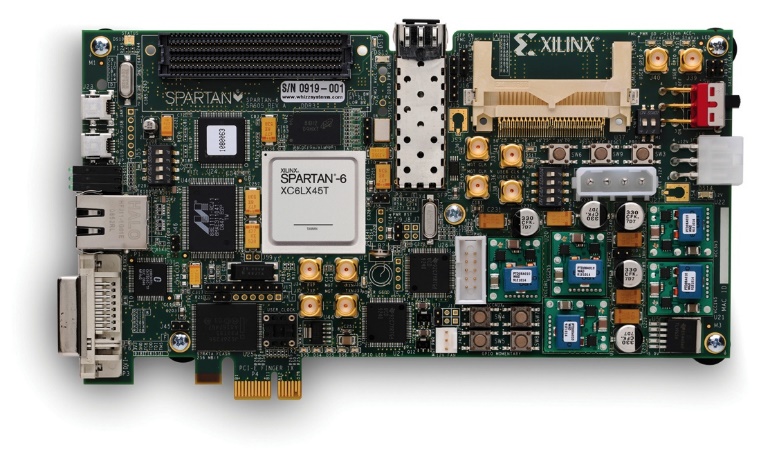 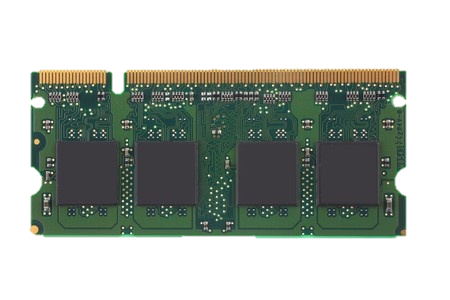 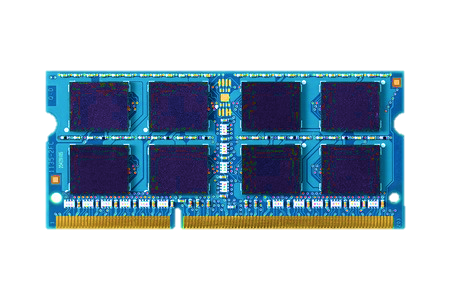 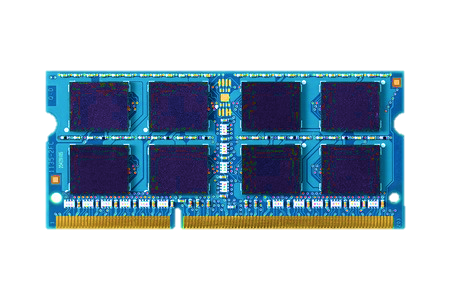 Evaluated 144 chips from three major vendors
38
PARBOR: TEST CHARACTERISTICS
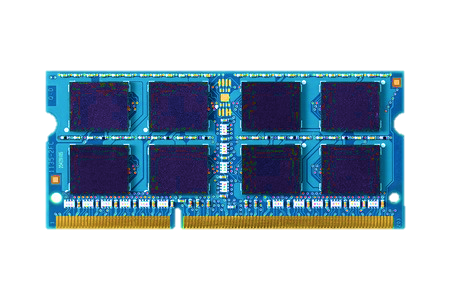 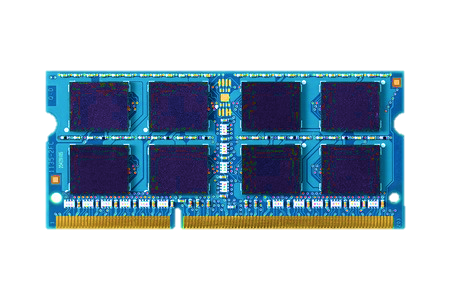 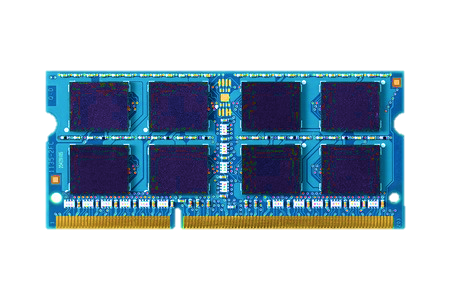 A
B
C
NUM TEST
REDUCED
745654X
1016800X
745654X
Can detect neighbor locations 
in 66-90 tests
39
PARBOR: TEST CHARACTERISTICS
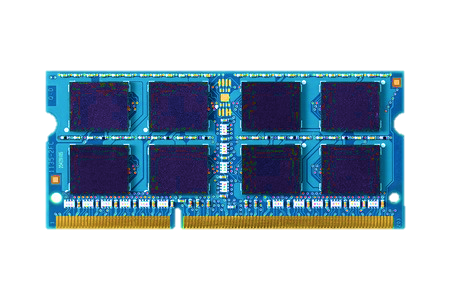 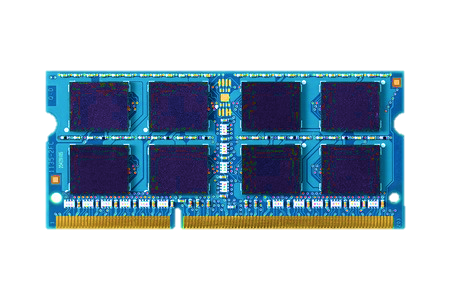 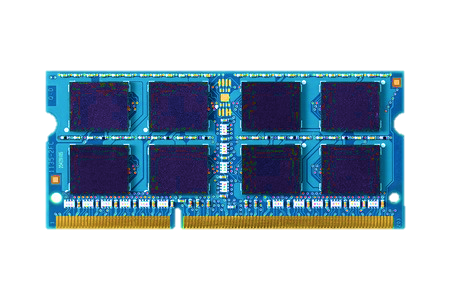 A
B
C
NUM TEST
REDUCED
745654X
1016800X
745654X
NEIGHBOR LOCATIONS
±8, ±16, ±48
±1, ±64
±16, ±33, ±49
Can detect different address mapping in different chips
40
OUTLINE
Data-Dependent Failures
Challenges in System-Level Detection
Our Mechanism: PARBOR
Experimental Results from Real Chips
Use Cases
41
USE CASES
USE CASE: PHYSICAL NEIGHBOR AWARE TEST
Use neighbor information to efficiently  detect all data-dependent failures

USE CASE: DATA-CONTENT BASED REFRESH
Use neighbor information and program content to reduce refresh count
42
USE CASE:PHYSICAL NEIGHBOR-AWARE TEST
Use neighbor information to efficiently  detect all data-dependent failures

Use PARBOR to detect neighbor locations
Neighbor locations at {±1 ±5} 

Can test every 11 bits in parallel
Reduces test time, needs only 11 tests

At each test, write data pattern at the neighboring cells of each address
X-5, X+1, X, X-1, X+5 --> 0, 0, 1, 0, 0
43
USE CASE:PHYSICAL NEIGHBOR-AWARE TEST
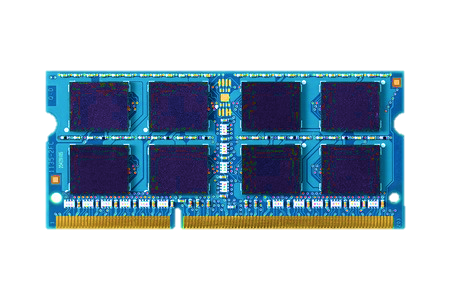 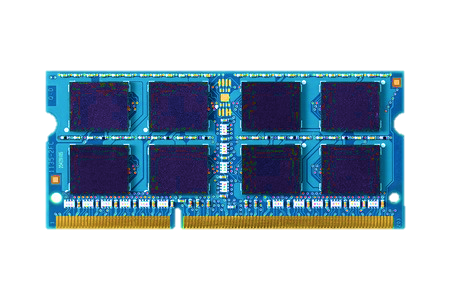 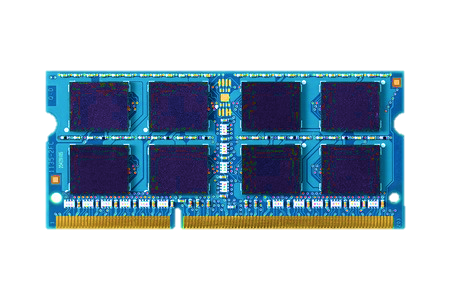 A
B
C
NUM TESTS
32
32
16
EXTRA FAILURES
DETECTED
42%
7%
18%
Detects more failures 
with small number of tests 
leveraging neighboring information
44
USE CASES
USE CASE: PHYSICAL NEIGHBOR AWARE TEST
Use neighbor information to efficiently  detect all data-dependent failures

USE CASE: DATA-CONTENT BASED REFRESH
Use neighbor information and program content to reduce refresh count
45
PROBLEM WITH TRADITIONAL REFRESH OPTIMIZATION
Lo-REF
Hi-REF
Lo-REF
Lo-REF
Traditional refresh optimization: [RAIDR ISCA’12]
High refresh rate with rows with failures
Low refresh rate for rows with no failure
Does not take into account that 
failures occur only with specific content
46
A NEW USE CASE:DATA-CONTENT AWARE REFRESH
Lo-REF
Hi-REF only when contains 010
0
1
0
Lo-REF
Lo-REF
DC-REF optimization:
Builds on top of PARBOR to track locations of data-dependent failures and data patterns that cause the failures
High refresh rate for rows whose data content exhibits failures
Low refresh rate for rows with no failure
47
DATA-CONTENT AWARE REFRESH:Fraction of Rows with High Refresh Rate
16.4%
2.7%
DC-REF significantly reduces 
the number of high refresh operations
48
DATA-CONTENT AWARE REFRESH:PREFORMANCE IMPACT
DC-REF improves performance by reducing refresh operations
49
PARBOR: Summary
A new technique to determine 
the locations of neighboring DRAM cells
Exploits heterogeneity in data-dependent cells to reduce test time by detecting only one neighbor 

Exploits DRAM regularity and parallelism to aggregate neighbor locations from multiple rows to identify all neighbor locations

Enables new uses cases to improve performance, reliability, and energy efficiency
Physical neighbor-aware test
Data-content aware refresh
50
PARBOR
AN EFFICIENT SYSTEM-LEVEL TECHNIQUE TO DETECT DATA-DEPENDENT FAILURES IN DRAM
Samira Khan
Donghyuk Lee
Onur Mutlu
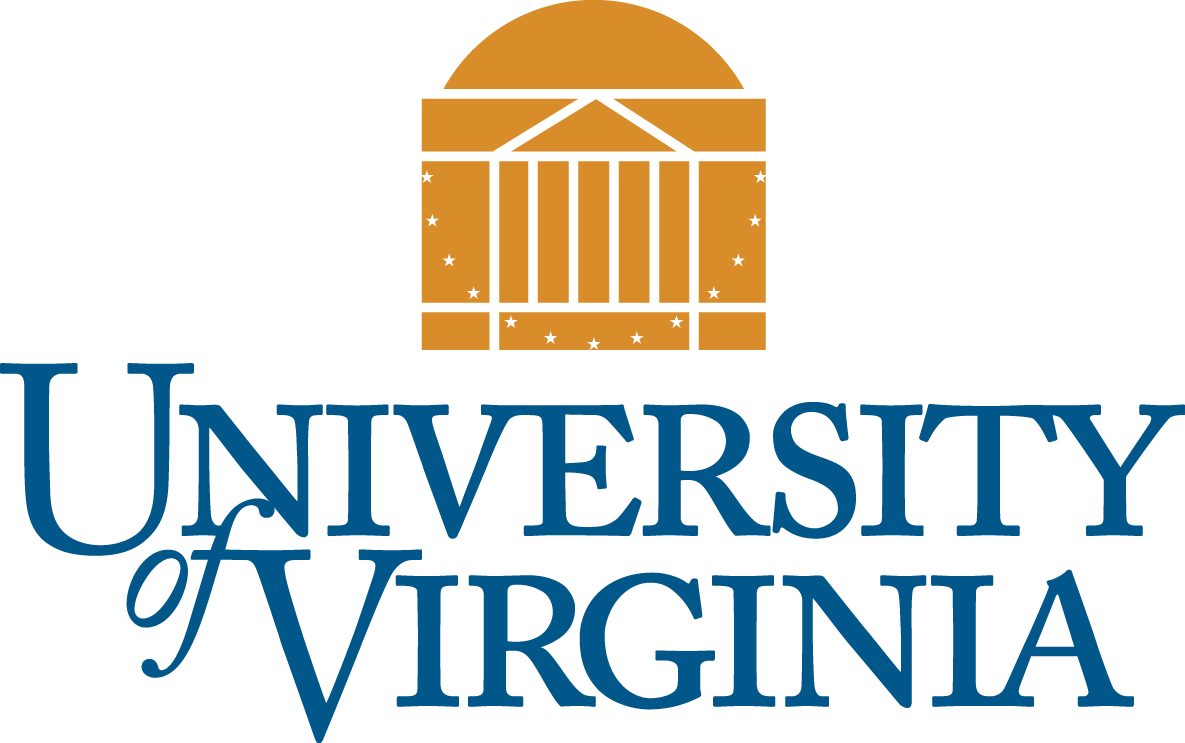 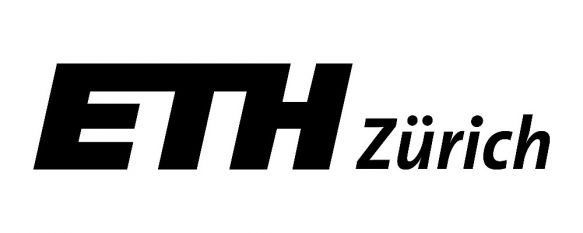 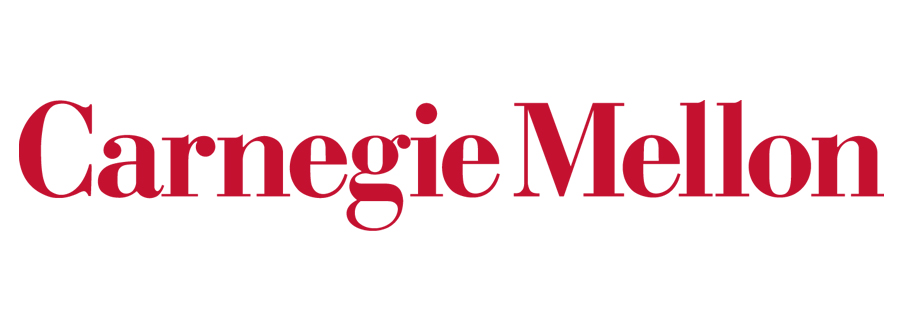 USE CASE:PHYSICAL NEIGHBOR-AWARE TEST
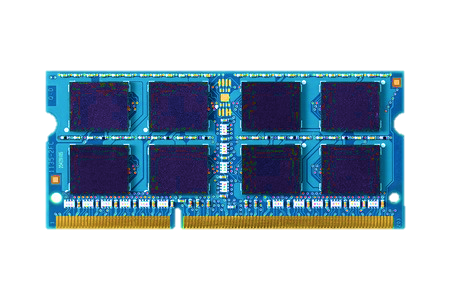 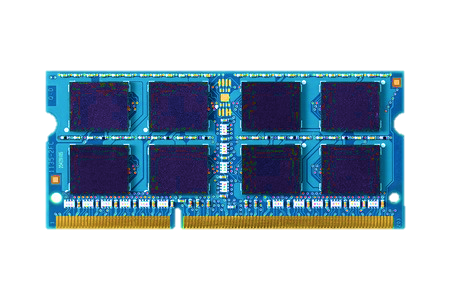 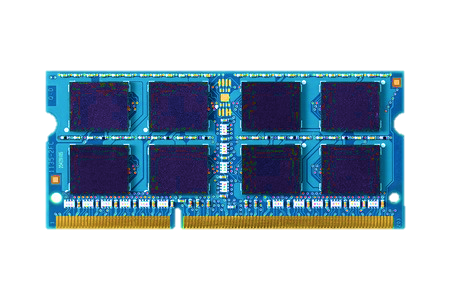 A
B
C
A significant fraction of failures 
can be detected only by PARBOR (20-30%)
52